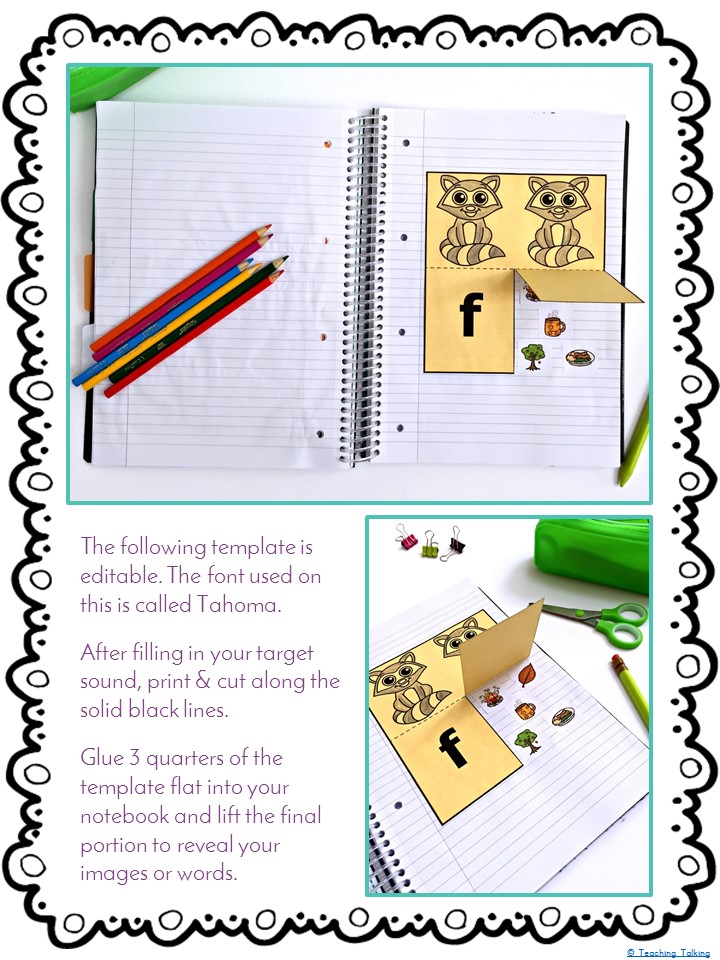 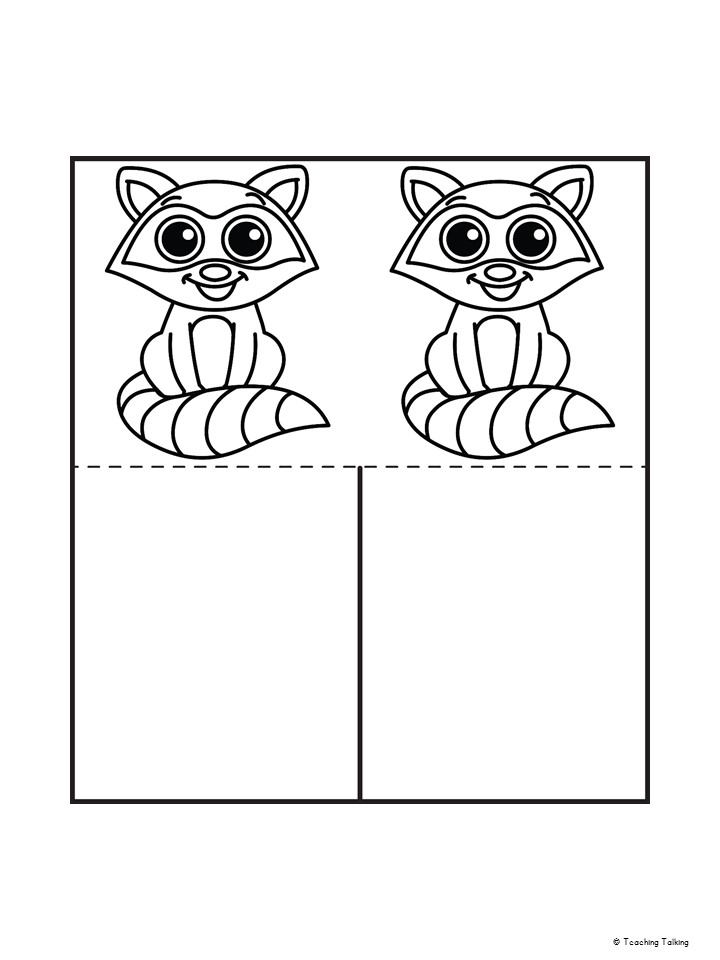 sh
Your Text Here
Your Text Here
Your Text Here
Your Text Here
Your Text Here
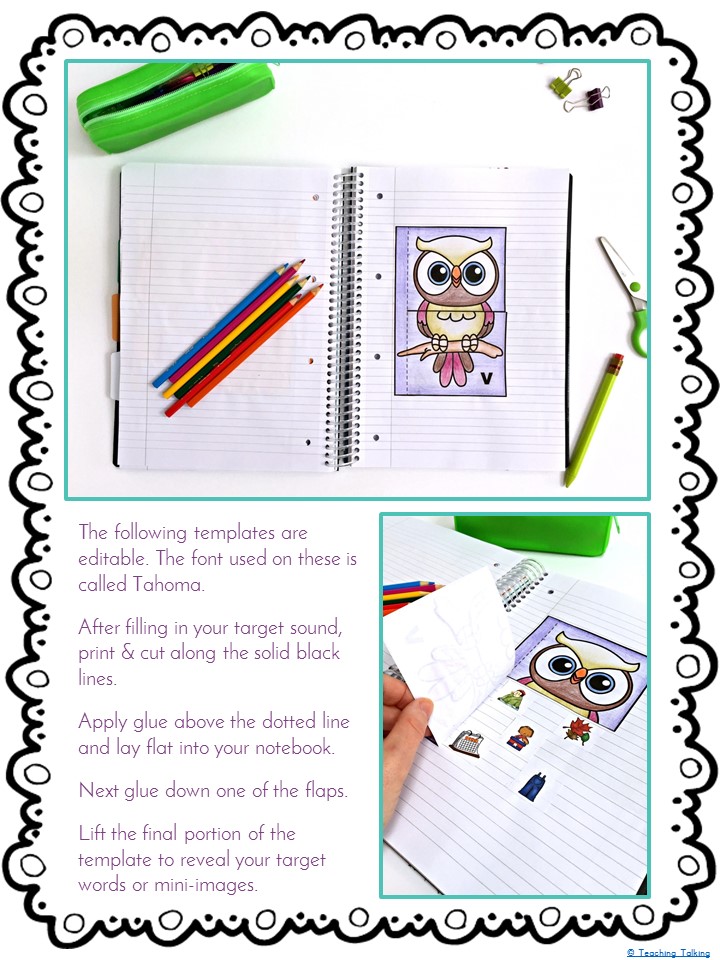 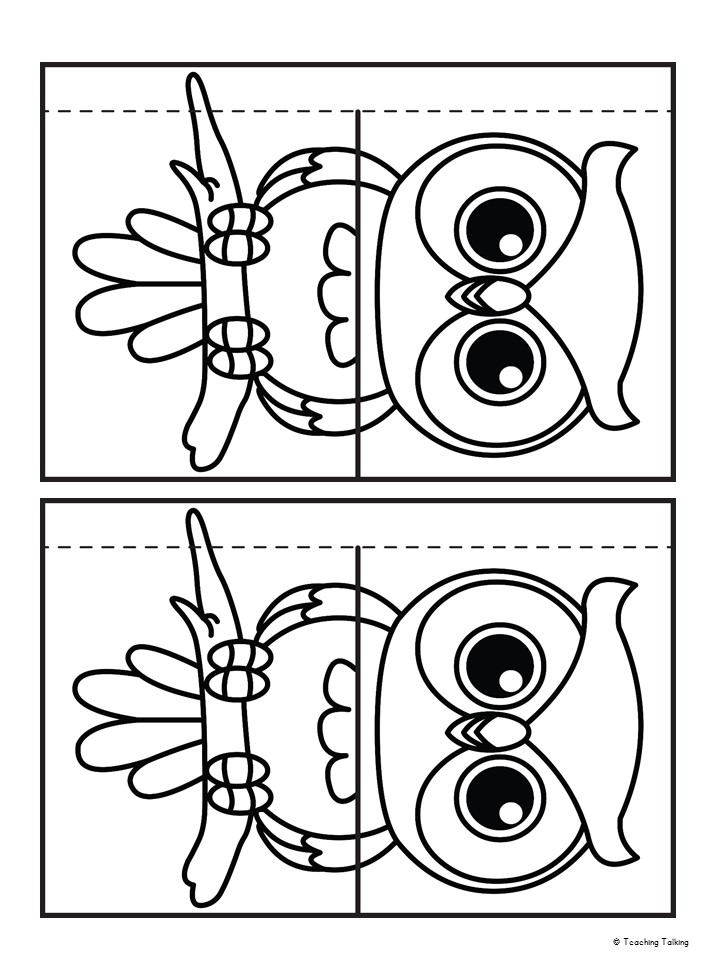 sh
sh
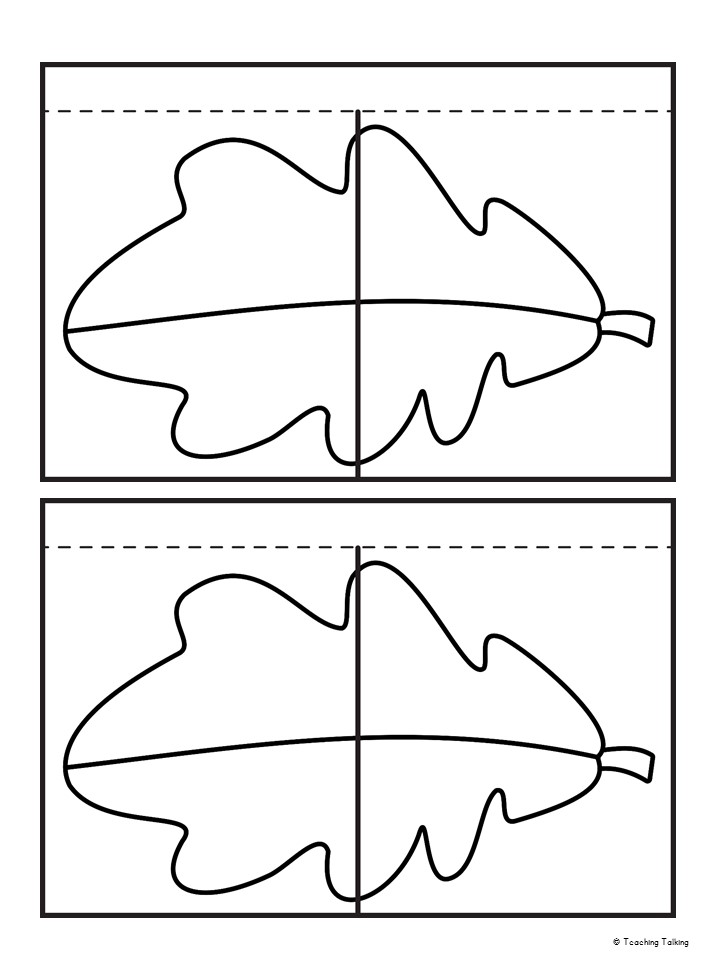 sh
sh
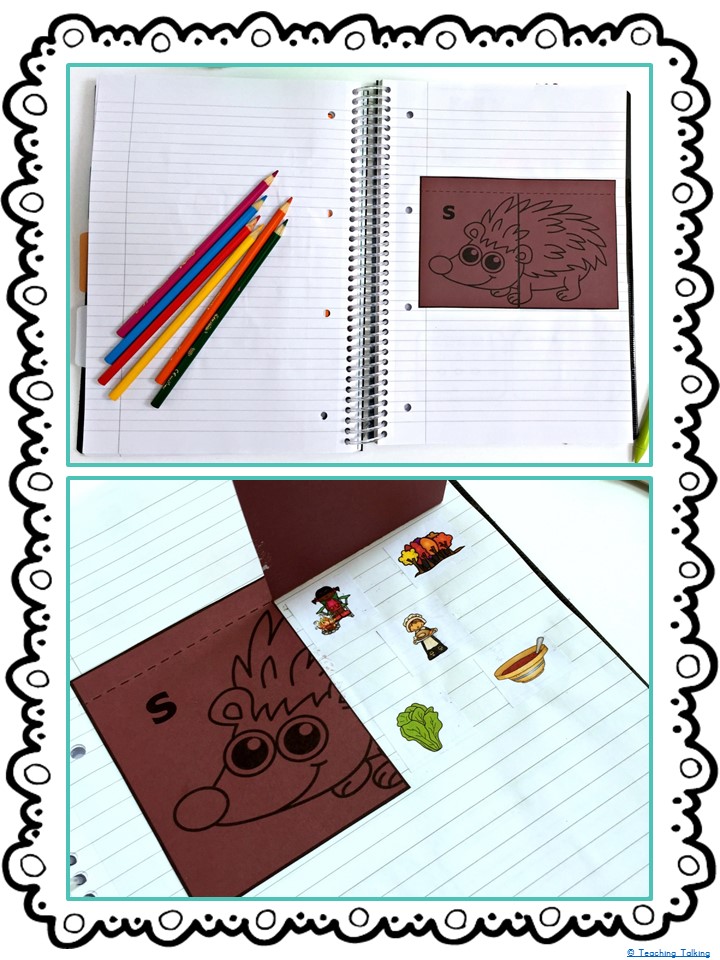 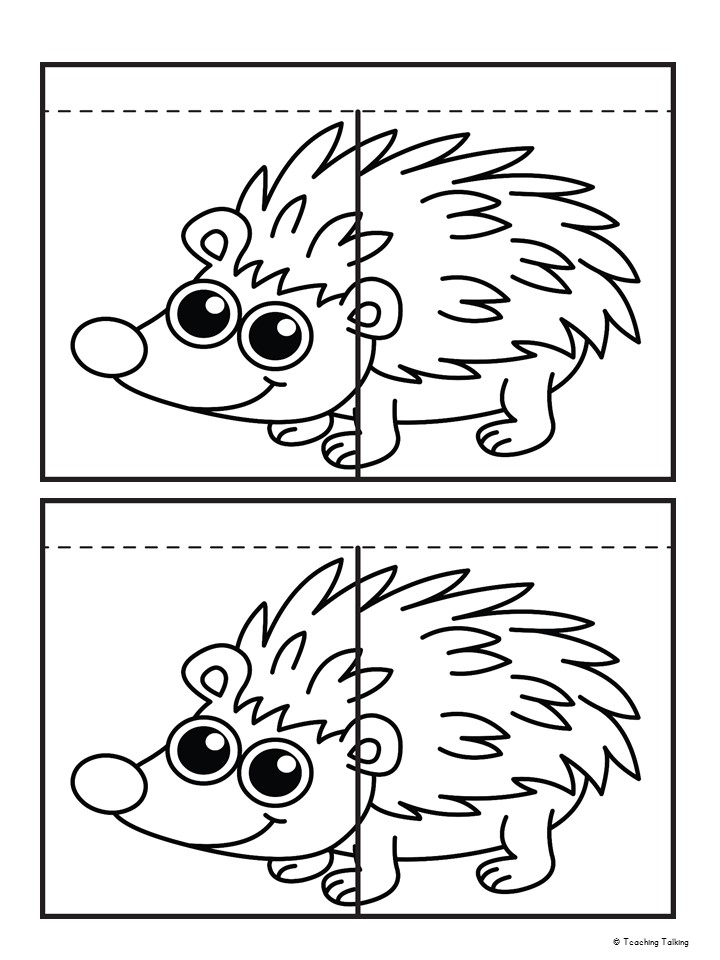 sh
sh
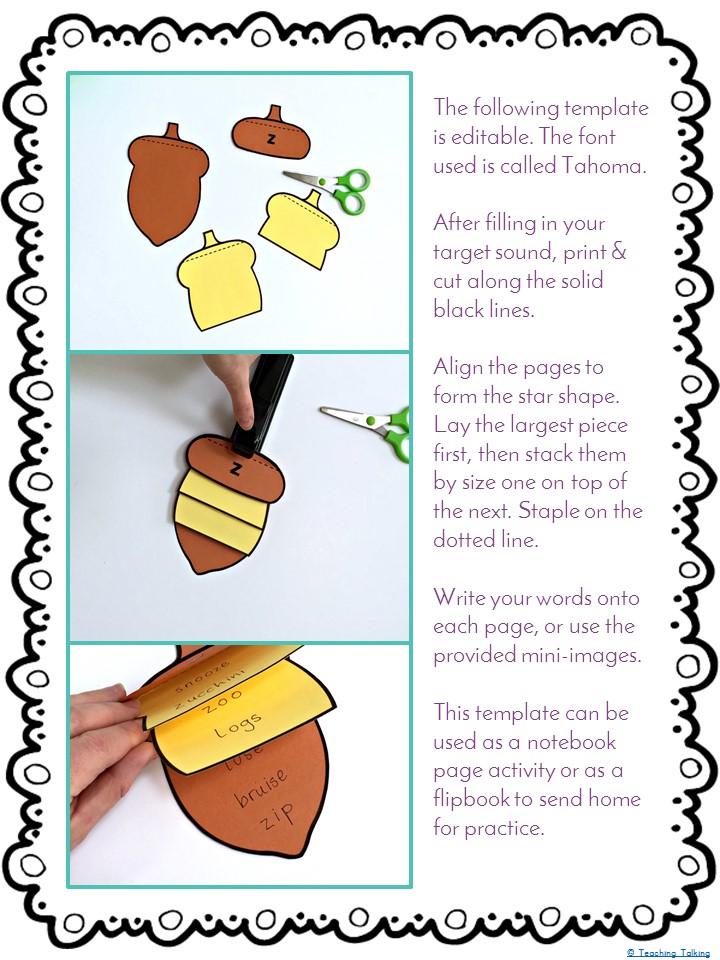 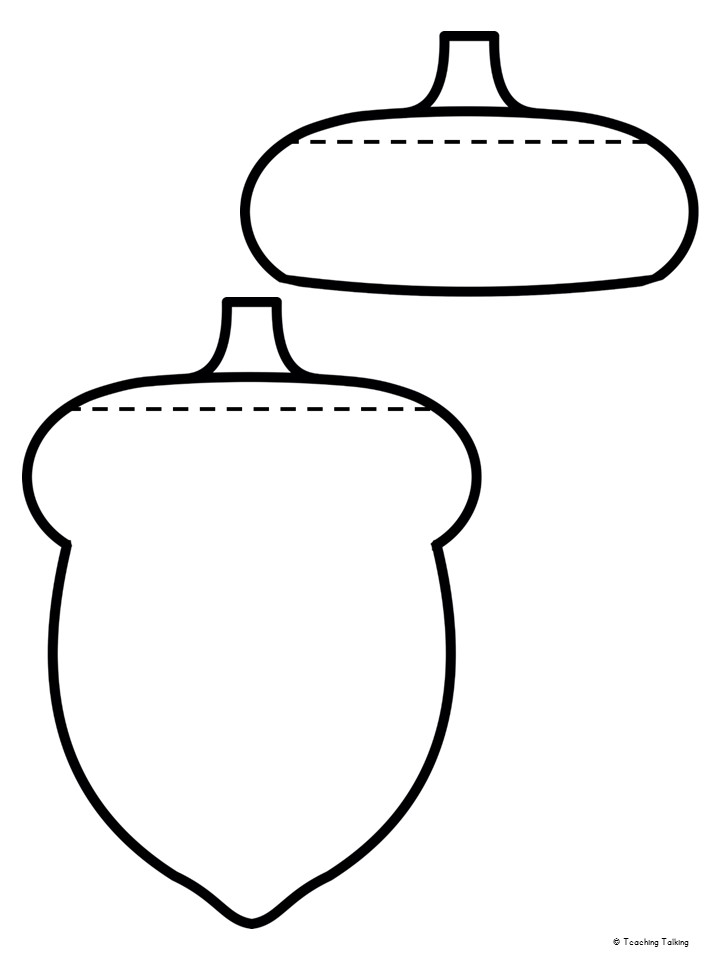 sh
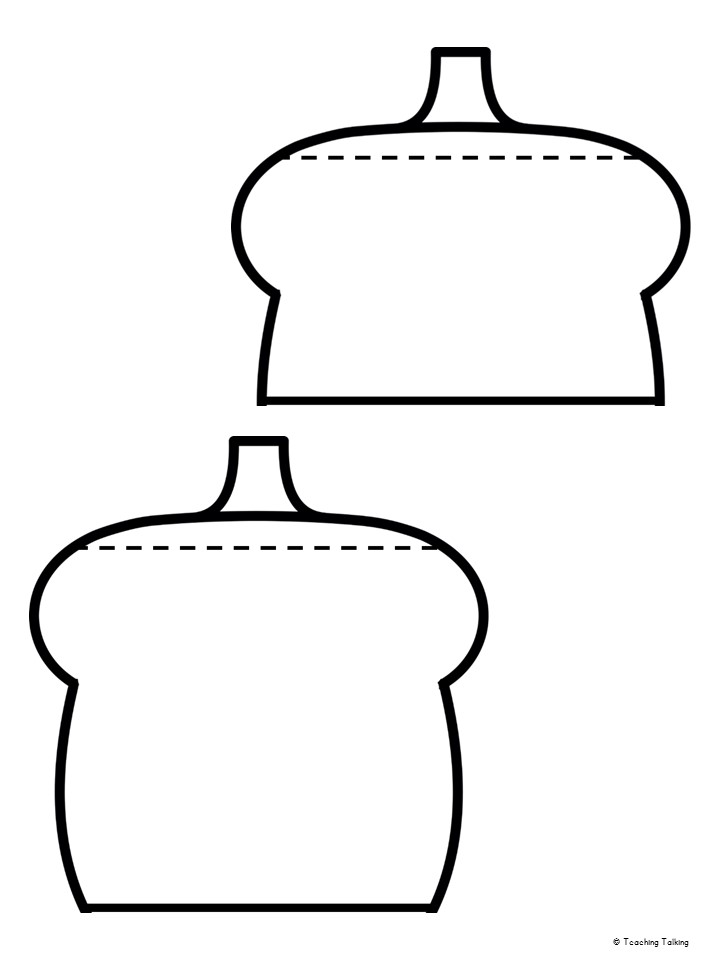